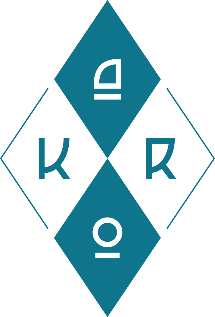 Die Profil- und Leistungsstufe 
(PuLSt)
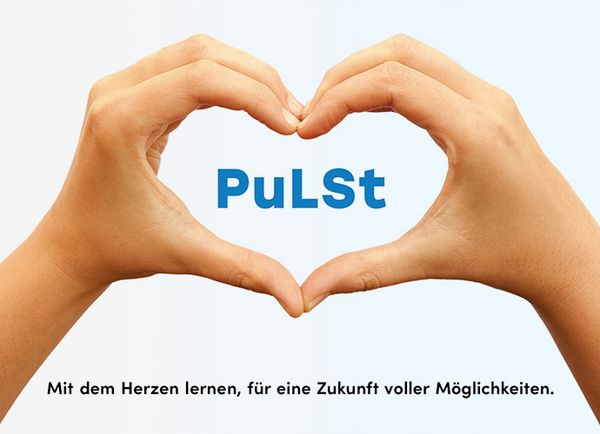 Informationsveranstaltung für Schülerinnen und Schüler 
der Jahrgangsstufe 11
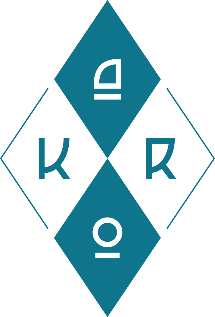 Die Profil- und Leistungsstufe (PuLSt)
Studien- und Berufs-orientierung
individuelle Wahl-möglichkeiten
Abitur als Allgemeine Hochschulreife
breite und vertiefte Allgemein-bildung
Flexibilität in der Abiturprüfung
[Speaker Notes: Allgemeine Hochschulreife schließt allgemeine Studierfähigkeit ein.]
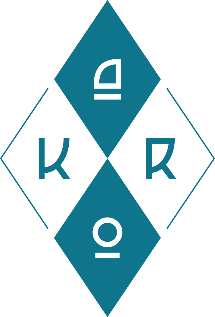 Tagesordnung
Belegung 
Abiturprüfung
Notengebung
Verschiedenes
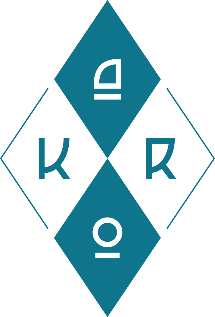 Tagesordnung
Belegung 
Pflicht- und Wahlpflichtfächer
Leistungsfach
W-Seminar
Vertiefungskurse
Profilfächer
Differenzierungsstunden
Belegungsbeispiele
Abiturfächer
Notengebung
Verschiedenes
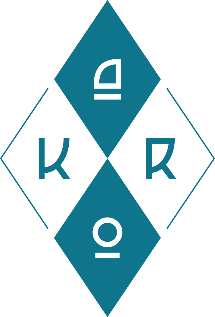 Belegung
Pflichtbelegung
[Speaker Notes: Die Folien 7 bis 13 können – je nach zeitlichem Rahmen – auch ausgeblendet werden.]
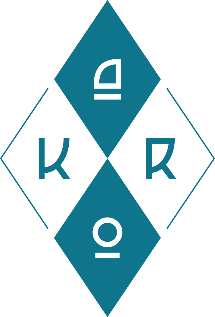 Belegung
Pflichtbelegung
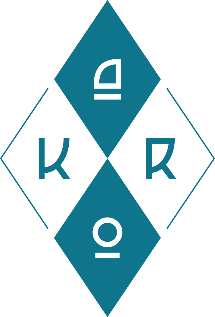 Belegung
Pflichtbelegung
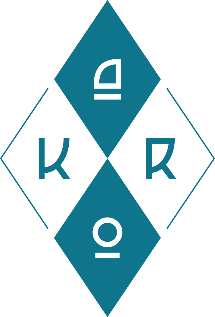 Belegung
Pflichtbelegung
[Speaker Notes: Sofern die Schule die Lehrplanalternativen Biophysik und/oder Astrophysik anbietet, kann bereits hier darauf hingewiesen werden.]
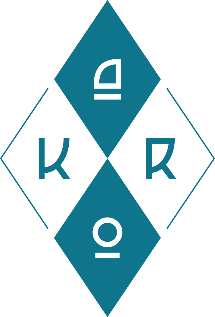 Belegung
Pflichtbelegung
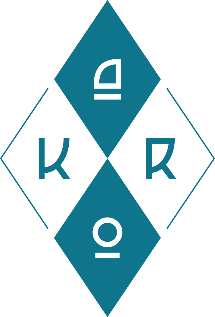 Belegung
Pflichtbelegung
[Speaker Notes: Sofern die Schule die Lehrplanalternative Geologie anbietet, kann bereits hier darauf hingewiesen werden.]
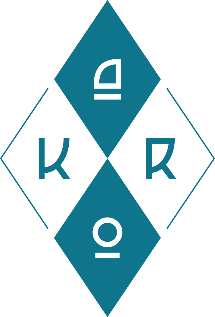 Belegung
Pflichtbelegung
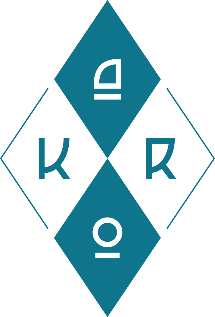 Belegung
Leistungsfach (LF)
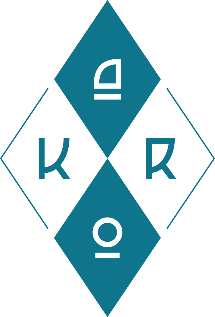 Belegung
Leistungsfach Kunst, (Musik), Sport
erfordert mind. Note 3 im Zwischenzeugnis der Jgst. 11
Kunst
Abiturprüfung verpflichtend schriftlich


Sport
Abiturprüfung schriftlich oder mündlich möglich(Wahl der Prüfungsform erst in 13/1)
Abitur-prüfung mit praktischem Teil
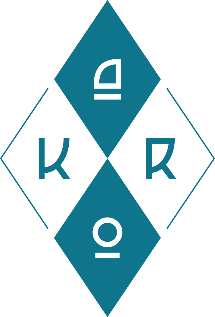 Belegung
Wissenschaftspropädeutisches Seminar (W-Seminar)
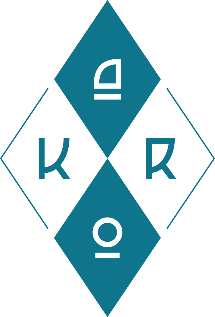 Belegung
W-Seminar
Ziele des W-Seminars
Erlernen von Methoden wissenschaftlichen Arbeitens
Erstellung einer Seminararbeit und Präsentation der Arbeit
keine abiturrelevanten fachlichen Inhalte zum Rahmenthema, sondern individuelle Seminarkonzepte durch die Lehrkräfte

Neuakzentuierung im W-Seminar 
Stärkung der Brückenfunktion zu Universität und Hochschule: Einblick in Studiengänge und Alltag an Hochschulen im Rahmen der Studienorientierung  
seminarübergreifende verbindliche Kompetenzerwartungen: Lehrplan zur Wissenschaftspropädeutik (z.B. Zitiertechniken)
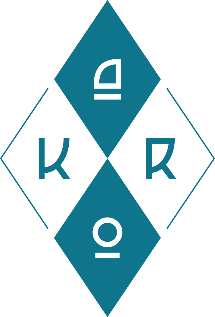 Belegung
W-Seminar
12/1
Hinführung zum Rahmenthema, Methoden wissenschaftlichen Arbeitens
Ende 12/1: Festlegung der Themen der Seminararbeiten
mind. 2 kleine Leistungsnachweise (Art und Zahl siehe Seminarkonzept)

12/2
Arbeit am Rahmenthema, selbstständige Arbeit an der Seminararbeit 
Ende 12/2: Gliederungsentwurf, Exposé
mind. 2 kleine Leistungsnachweise (Art und Zahl siehe Seminarkonzept)

13/1 (Präsentationshalbjahr)
Finalisierung der Seminararbeit, Gesamtüberblick zum Rahmenthema
spätestens am 2. Unterrichtstag im November: Abgabe der Seminararbeit
Präsentation der Seminararbeiten mit Prüfungsgespräch
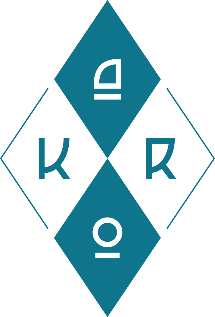 Belegung
Vertiefungskurs Deutsch / Mathematik
(z.B. „Literarisches Schreiben“ in D oder „Zahlentheorie und Kryptologie“ in M)
[Speaker Notes: Unterricht und Abiturprüfung in D und M auf eA für alle – unabhängig von Besuch des Vertiefungskurses]
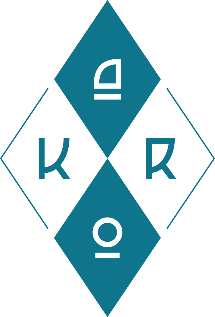 Belegung
Vertiefungskurs Deutsch
Mögliche Entlastung
höhere Belegung in Q12,
niedrigere Belegung in Q13
Vertiefungskurs Mathematik
Ebenfalls möglich: Vertiefungskurs zusätzlich zu FS2/NW2/Inf in Q13 belegen
[Speaker Notes: Die Wahlpflichtpflicht ist stets aufgabenfeldgebunden.]
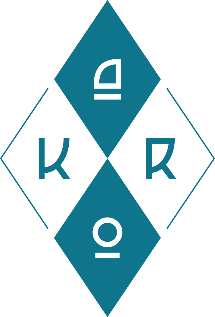 Belegung
Freiwillige Belegung
In Q13 zudem einstündige Differenzierungsstunden in D/M
[Speaker Notes: Die Schule kann - über die Pflichtbelegung hinaus - auch die Weiterbelegung von in Q12 belegten Fächern in Q13 gestatten.]
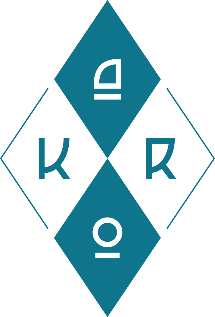 Belegung
Differenzierungsstunden Deutsch / Mathematik (in Q13)
insbesondere für leistungsschwächere Schülerinnen und Schüler
zusätzliche Übung und Wiederholung
keine Leistungsnachweise -> keine Halbjahresleistungen
Keine Anrechnung auf Gesamtstundenzahl der SuS
Schuleigenes Konzept möglich
[Speaker Notes: Unterricht und Abiturprüfung in D und M auf eA für alle – unabhängig von Besuch des Vertiefungskurses]
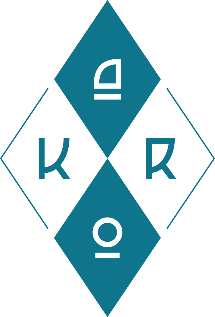 Belegungsbeispiele
Schüler/in mit
sprachlichen Stärken
126 Halbjahreswochenstunden
[Speaker Notes: Beispiele können auf Belange der Schule angepasst werden.]
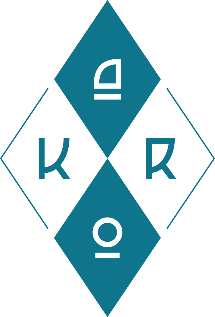 Belegungsbeispiele
Schüler/in mit
sprachlichen Stärken
Vertiefungskurs Deutsch
124 Halbjahreswochenstunden
[Speaker Notes: Beispiele können auf Belange der Schule angepasst werden.]
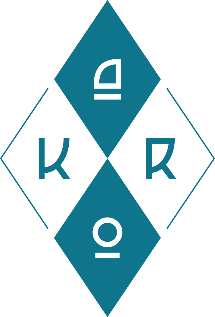 Belegungsbeispiel:
Schüler/in mit
Stärken im MINT-Bereich
126 Halbjahreswochenstunden
[Speaker Notes: Beispiele können auf Belange der Schule angepasst werden.]
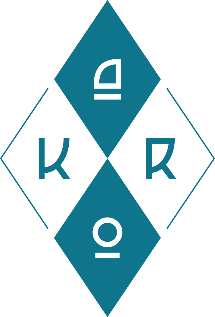 Belegungsbeispiel:
Schüler/in mit
Stärken im MINT-Bereich
Vertiefungskurs Mathematik
124 Halbjahreswochenstunden
[Speaker Notes: Beispiele können auf Belange der Schule angepasst werden.]
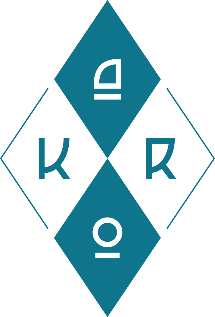 Belegungsbeispiel:
Schüler/in mit
Stärken im Bereich Gesellschaftswissen-schaften (GPR)
126 Halbjahreswochenstunden
[Speaker Notes: Beispiele können auf Belange der Schule angepasst werden.]
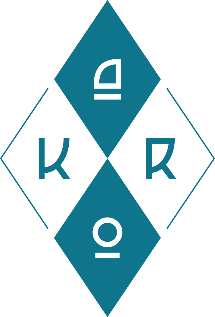 Belegungsbeispiel:
Schüler/in mit
Freiwilliger Belegung eines Profilfaches in Q12
freiwillige Belegung
130 Halbjahreswochenstunden
[Speaker Notes: Beispiele können auf Belange der Schule angepasst werden.]
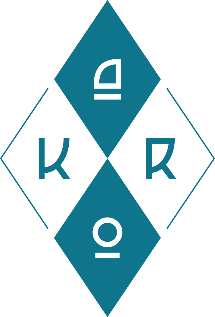 Belegungsbeispiel:
Schüler/in mit
Freiwilliger Belegung eines Profilfaches in Q12 und Q13
freiwillige Belegung
134 Halbjahreswochenstunden
[Speaker Notes: Beispiele können auf Belange der Schule angepasst werden.]
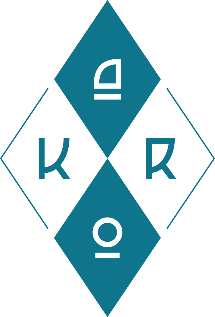 Tagesordnung
Belegung 
Abiturfächer
Verpflichtende Abiturprüfungsfächer
Fachspezifische Besonderheiten
Wahlbeispiele 
Notengebung
Verschiedenes
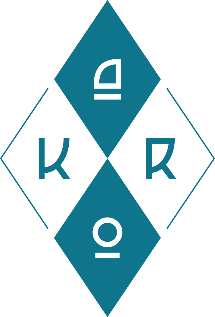 Abiturfächerwahl und Abiturprüfung
Verpflichtende Abiturprüfungsfächer
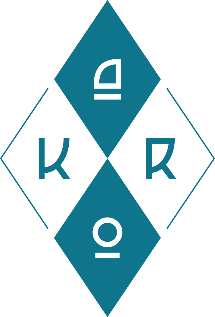 Abiturfächerwahl und Abiturprüfung
Verpflichtende Abiturprüfungsfächer
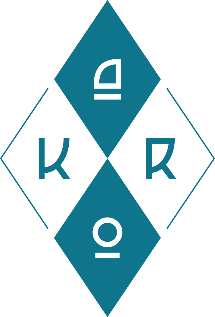 Abiturfächerwahl und Abiturprüfung
Verpflichtende Abiturprüfungsfächer
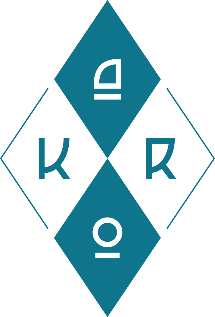 Abiturfächerwahl und Abiturprüfung
Verpflichtende Abiturprüfungsfächer
Möglichkeit zur Substitution 
von Deutsch: fortgeführte FS als Leistungsfach und weitere fortgeführte FS als Abiturprüfungsfach
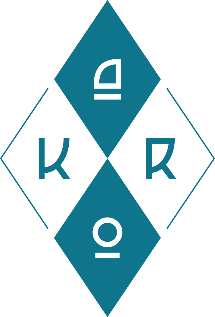 Abiturfächerwahl und Abiturprüfung
Verpflichtende Abiturprüfungsfächer
Möglichkeit zur Substitution 
von Deutsch: fortgeführte FS als Leistungsfach und weitere fortgeführte FS als Abiturprüfungsfach
von Mathematik: NW oder Informatik als Leistungsfach und weitere NW oder Informatik als Abiturprüfungsfach (zudem: Abiturprüfung in fortgef. FS verpflichtend)
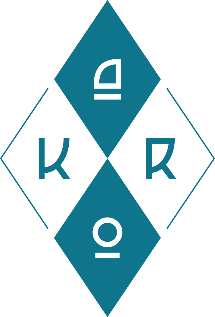 Abiturfächerwahl und Abiturprüfung
Verpflichtende Abiturprüfungsfächer
Die Abiturfächer können während der Oberstufe noch geändert werden:
Schriftliche Fächer bis Ende Januar in Q13
Mündliche Fächer bis Anfang März in Q13
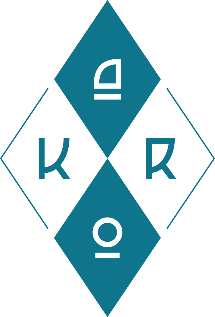 Abiturfächerwahl und Abiturprüfung
Fachspezifische Besonderheiten
Kunst (und Musik)
als LF: verpflichtend schriftlich und fachpraktischFestlegung mit der Fächerwahl in Jgst. 11
auf gA: nur Kolloquium möglich Festlegung 6 Wochen vor Beginn der schriftlichen Abiturprüfung

Sport
als LF: verpflichtend schriftlich oder mündlich und fachpraktischFestlegung spätestens zum 31. Januar im Abiturjahr
auf gA: keine Abiturprüfung möglich

Spät beginnendes Spanisch, spät beginnende Informatik
nur Kolloquium möglich
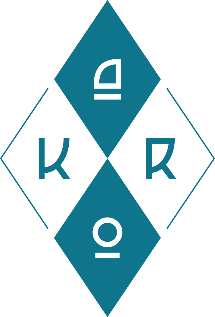 Abiturfächerwahl und Abiturprüfung
Beispiel: Schüler/in mit Stärken im Bereich Sprachen
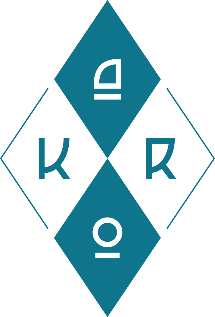 Abiturfächerwahl und Abiturprüfung
Beispiel: Schüler/in mit Stärken im MINT-Bereich
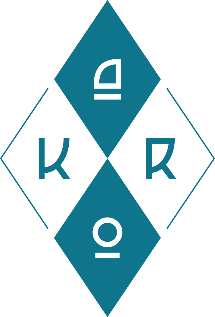 Abiturfächerwahl und Abiturprüfung
Beispiel: Schüler/in mit Schwerpunkt im GPR-Bereich
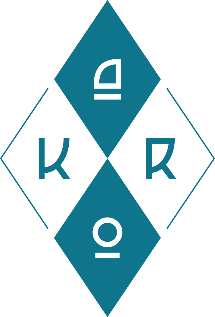 Abiturfächerwahl und Abiturprüfung
Beispiel: Substitution von Mathematik
Substitution von Mathe erzwingt
Deutsch schriftlich
Leistungsfach (NW/Inf) schriftlich
Zweite NW/Inf (schriftlich oder mündlich)
Fortgeführte Fremdsprache (schriftlich oder mündlich)
[Speaker Notes: Drei Naturwissenschaften sind in der Abiturprüfung nicht möglich.]
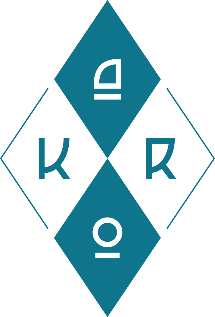 Abiturfächerwahl und Abiturprüfung
Beispiel: Substitution von Deutsch
Substitution von Deutsch erzwingt
Mathematik schriftlich
Leistungsfach (FS) schriftlich
Zweite fortgeführte FS (schriftlich oder mündlich)
[Speaker Notes: Drei Fremdsprachen sind in der Abiturprüfung nicht möglich.]
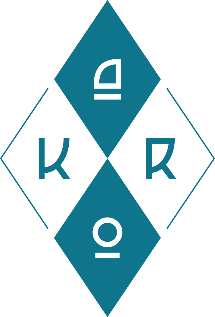 Tagesordnung
Belegung 
Abiturprüfung
Notengebung
Punktesystem
Ermittlung der Halbjahresleistung
Einbringungsregeln
Einbringungsbeispiele
Gesamtqualifikation und Abiturnote
Verschiedenes
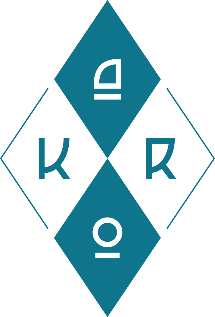 Notengebung
Ermittlung der Halbjahresleistung
gilt:
in
und in
Deutsch, Mathematik, Leistungsfach
jeweils in 12/1, 12/2, 13/1 und 13/2
Fächern auf gA
jeweils nur in 12/1, 12/2, 13/1
1 Schulaufgabe = Klausur
Gewichtung
1 : 1
mind. 2 kleine Leistungsnachweise darunter wenigstens ein mündlicher
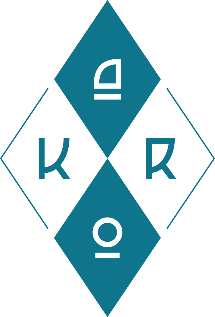 Notengebung
Ermittlung der Halbjahresleistung
in Fächern auf gA
in 13/2
Keine Schulaufgabe
mind. 1 kleiner mündlicher Leistungsnachweis
Durchschnitt der kleinen Leistungsnachweise
mind. 1 kleiner schriftlicher Leistungsnachweis
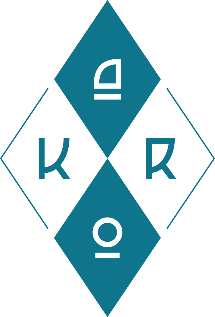 Notengebung
Halbjahresleistung: Sonderfälle

Sport (gA)
praktische Leistungen anstelle der Schulaufgabe
mind. 1 kleiner Leistungsnachweis (kLN)
Halbjahresleistung: (Durchschnitt der praktischen Leistungen x 2 + Durchschnitt kLN) : 3

Leistungsfach Sport
zusätzlich zur Halbjahresleistung Sport (wie oben): 1 Schulaufgabe und mind. 1 kleiner Leistungsnachweis in der „Sporttheorie“
Halbjahresleistung: (Punktzahl im Fach Sport + Punktzahl aus Durchschnitt in der „Sporttheorie“) : 2

Leistungsfach Kunst 
zusätzlich zur Schulaufgabe: ein künstlerisches Projekt
Halbjahresleistung: (Schulaufgabe + künstlerisches Projekt + Durchschnitt kLN) : 3
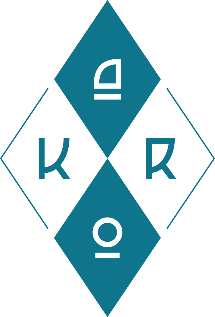 Notengebung
W-Seminar








Hinweis: 
Das Seminararbeitsthema wird in das Abiturzeugnis aufgenommen.
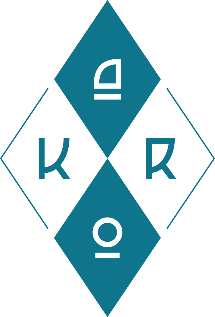 Notengebung
Grundregeln zur Einbringung
Hinweis: Die Pflichteinbringung muss aus Halbjahren der Pflichtbelegung stammen.
[Speaker Notes: In der einzigen FS bzw. der einzigen NW sind 4 Pflichteinbringungen vorgesehen. Bei Wahl des Vertiefungskurses als Wahlpflichtfach darf die Optionsregel in FS1 bzw. NW1 nicht angewendet werden, wenn zwei Pflichteinbringungen aus dem Vertiefungskurs gewählt werden.]
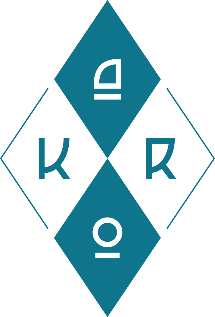 Notengebung
„Jokerregelung“
Einbringung: Optionsregel

Anwendbar in Fächern, die über vier Kurshalbjahre belegt werden müssen, aber nicht als Abiturprüfungsfach gewählt worden sind.


Möglichkeit 1: 	Ersatz einer Halbjahresleistung durch eine bessere, noch nicht in der 			Pflichteinbringung berücksichtigte Halbjahresleistung.

Möglichkeit 2:	Streichung einer Halbjahresleistung, um eine Abiturfächerwahl im Rahmen 			von 40 Pflichteinbringungen zu ermöglichen (z.B. bei Wahl des 			Leistungsfaches Sport).

Hinweis: 
In den Fremdsprachen und Naturwissenschaften dürfen je vier Pflichteinbringungen dadurch nicht unterschritten werden.
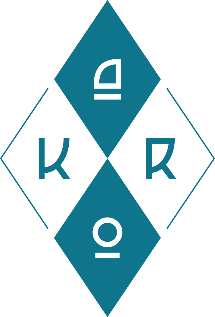 Einbringungsbeispiel 1
[Speaker Notes: Die Pflichteinbringungen ergeben sich aus den 5 Abiturfächern und den übrigen Einbringungsverpflichtungen. Bei den „freien“ Einbringungen kann frei aus den verbleibenden HJL ausgewählt werden, um in der Summe auf 40 HJL zu kommen.]
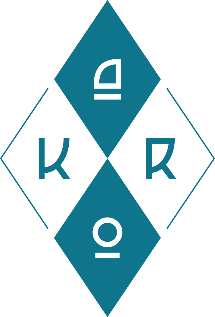 Einbringungsbeispiel 1
Deutsch
Mathematik
Leistungsfach
Abiturfach
Abiturfach
W-Seminar/Seminararbeit
[Speaker Notes: Die Pflichteinbringungen ergeben sich aus den 5 Abiturfächern und den übrigen Einbringungsverpflichtungen. Bei den „freien“ Einbringungen kann frei aus den verbleibenden HJL ausgewählt werden, um in der Summe auf 40 HJL zu kommen.]
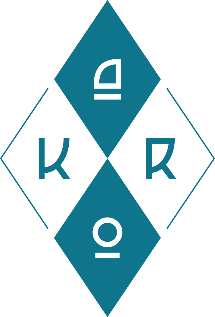 Einbringungsbeispiel 1
Pflichtbelegung minus eins
Pflichtbelegung minus eins
Pflichtbelegung minus eins
Pflichtbelegung minus eins
Pflichtbelegung minus eins
[Speaker Notes: Die Pflichteinbringungen ergeben sich aus den 5 Abiturfächern und den übrigen Einbringungsverpflichtungen. Bei den „freien“ Einbringungen kann frei aus den verbleibenden HJL ausgewählt werden, um in der Summe auf 40 HJL zu kommen.]
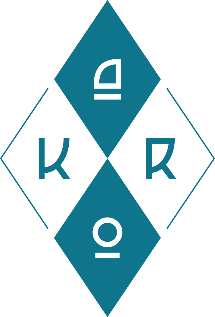 Einbringungsbeispiel 1
37 Pflichteinbringungen
3 „freie“ Einbringungen
[Speaker Notes: Die Pflichteinbringungen ergeben sich aus den 5 Abiturfächern und den übrigen Einbringungsverpflichtungen. Bei den „freien“ Einbringungen kann frei aus den verbleibenden HJL ausgewählt werden, um in der Summe auf 40 HJL zu kommen.]
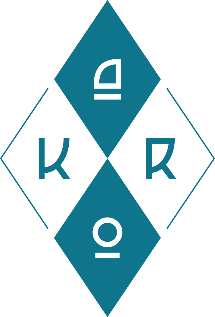 Einbringungsbeispiel 1
37 Pflichteinbringungen
3 „freie“ Einbringungen
Optionsregel
[Speaker Notes: Die Pflichteinbringungen ergeben sich aus den 5 Abiturfächern und den übrigen Einbringungsverpflichtungen. Bei den „freien“ Einbringungen kann frei aus den verbleibenden HJL ausgewählt werden, um in der Summe auf 40 HJL zu kommen.]
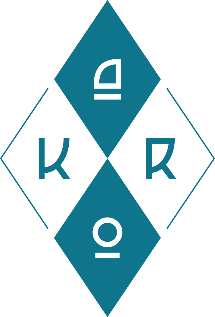 Einbringungsbeispiel 2
[Speaker Notes: Die Pflichteinbringungen ergeben sich aus den 5 Abiturfächern und den übrigen Einbringungsverpflichtungen. Das Einbringungsbeispiel entfaltet sich von den Pflichteinbringung zu den freien Einbringungen.]
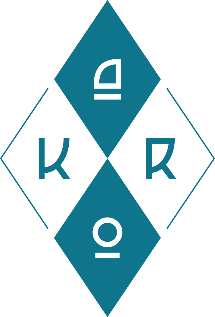 Einbringungsbeispiel 2
Deutsch
Mathematik
Abiturfach
Abiturfach
Leistungsfach
W-Seminar/Seminararbeit
[Speaker Notes: Die Pflichteinbringungen ergeben sich aus den 5 Abiturfächern und den übrigen Einbringungsverpflichtungen. Das Einbringungsbeispiel entfaltet sich von den Pflichteinbringung zu den freien Einbringungen.]
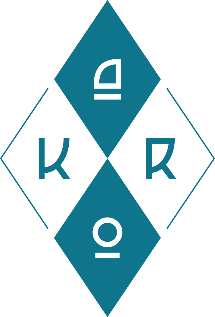 Einbringungsbeispiel 2
Einzige NW
Pflichtbelegung minus eins
Pflichtbelegung minus eins
Pflichtbelegung minus eins
Pflichtbelegung minus eins
[Speaker Notes: Die Pflichteinbringungen ergeben sich aus den 5 Abiturfächern und den übrigen Einbringungsverpflichtungen. Das Einbringungsbeispiel entfaltet sich von den Pflichteinbringung zu den freien Einbringungen.]
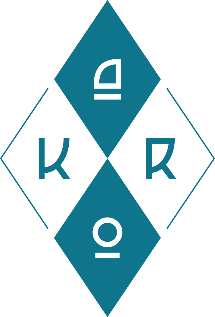 Einbringungsbeispiel 2
VK + FS2: 3 Einbringungen
41 Pflichteinbringungen
Eine Pflichteinbringung zu viel!
[Speaker Notes: Die Pflichteinbringungen ergeben sich aus den 5 Abiturfächern und den übrigen Einbringungsverpflichtungen. Das Einbringungsbeispiel entfaltet sich von den Pflichteinbringung zu den freien Einbringungen.]
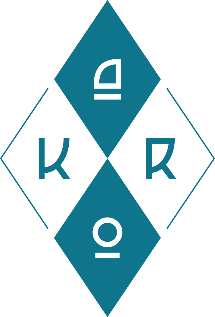 Einbringungsbeispiel 2
Optionsregel
40 Pflichteinbringungen
[Speaker Notes: Die Pflichteinbringungen ergeben sich aus den 5 Abiturfächern und den übrigen Einbringungsverpflichtungen. Das Einbringungsbeispiel entfaltet sich von den Pflichteinbringung zu den freien Einbringungen.]
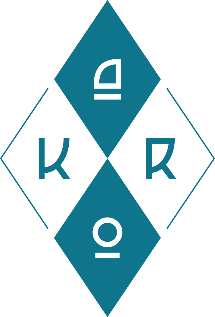 Notengebung
Punktehürden in Block I (Zulassung zur Abiturprüfung)
Komplexes Regelwerk, für den Augenblick genügt:
Niemals 0 Punkte (= Note 6) als Halbjahresleistung
Nicht zu oft unter 5 Punkte ( = Note 4)
Ein schwaches Fach ist kein Problem, viele schwache Fächer schon
Zulassung verfehlt  Wiederholen 1x möglich
Punktehürden in Block II (Bestehen der Abiturprüfung)
Für den Augenblick genügt:
Keine 0 Punkte als Endergebnis
Möglichst mind. 5 Punkte ( = Note 4)
Ein schwaches Fach ist kein Problem, ab zwei wird es eng
Prüfung nicht bestanden  Wiederholen 1x möglich
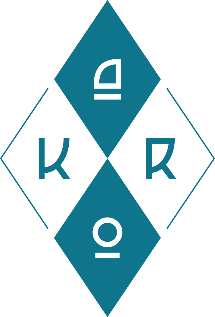 Notengebung
Gesamtqualifikation und Abiturnote
Block I: Q12 und Q13
40 Halbjahresleistungen
jeweils max. 15 Punkte
einfache Wertung
max. 600 Punkte
Gesamtqualifikation: max. 900 Punkte
Block II: Abiturprüfung
fünf Abiturprüfungen
jeweils max. 15 Punkte
vierfache Wertung
max. 300 Punkte
Abiturnote gemäß Umrechnungstabelle:
900 – 823 Punkte: 	Note 1,0
822 – 805 Punkte: 	Note 1,1   
....   
318 – 301 Punkte: 	Note 3,9
300 Punkte: 		Note 4,0
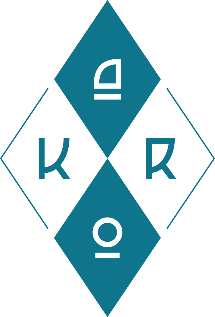 Tagesordnung
Belegung 
Abiturprüfung
Notengebung
Verschiedenes
Studien- und Berufsorientierung
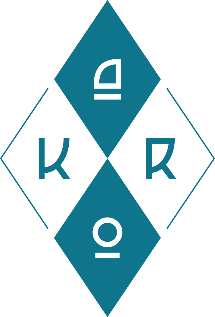 Studien- und Berufsorientierung (StuBo):
Aufbaumodul zur beruflichen Orientierung (ABO)
Fünf Projekttage
Eigenständige Vor- und Nachbereitung in einem digitalen Selbstlernkurs



Portfolio



Bemerkung im Abiturzeugnis